PLAN 4 RING TOOLKIT
Situation Analysis for the Introduction of the PrEP Ring
Blank templates from Situation Analysis Overview
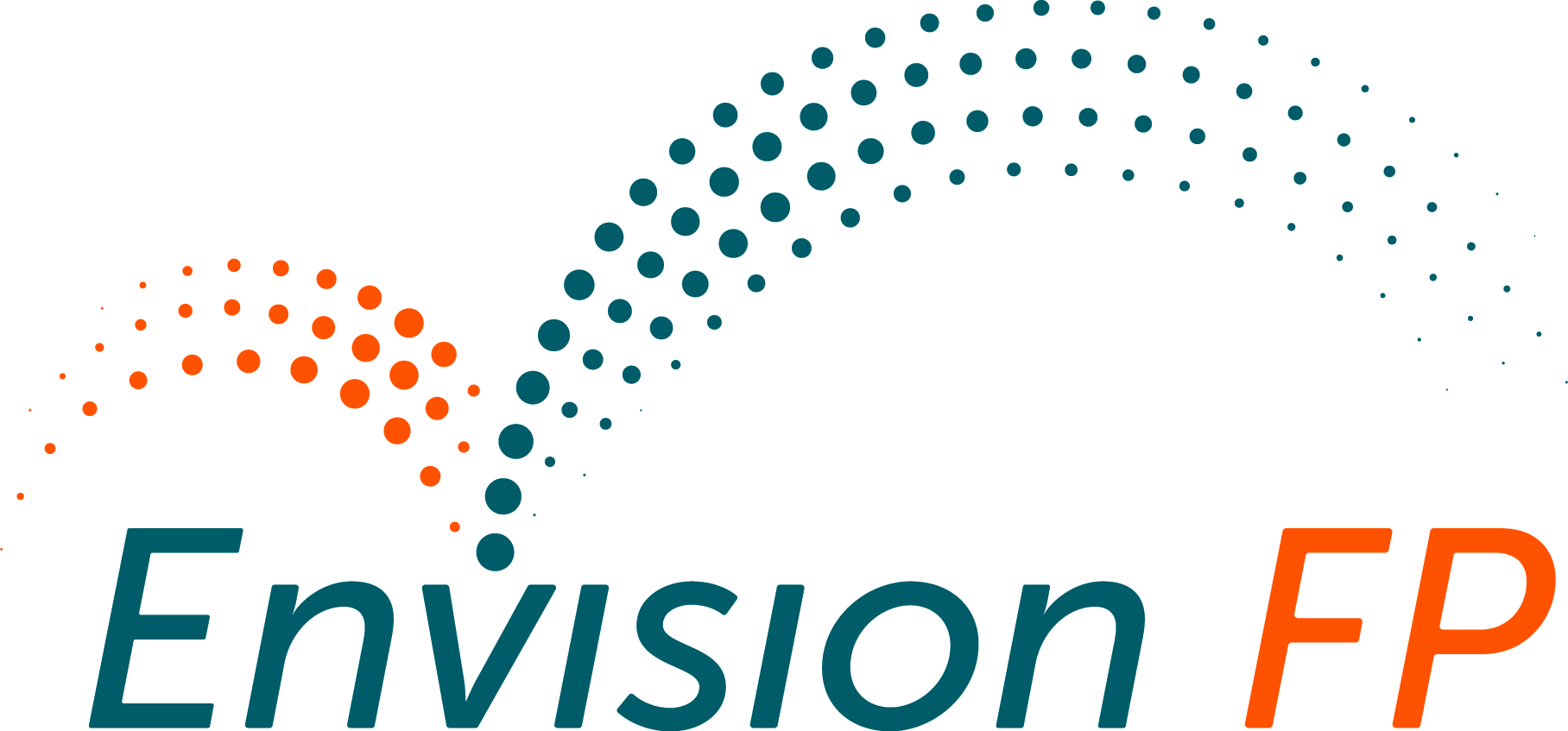 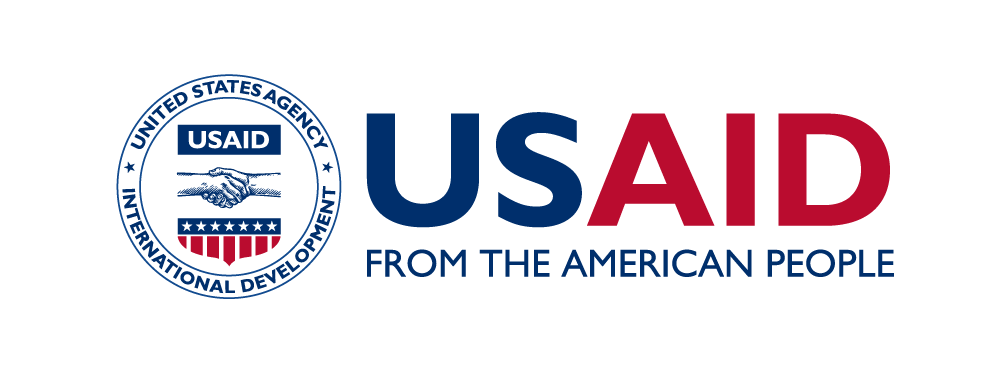 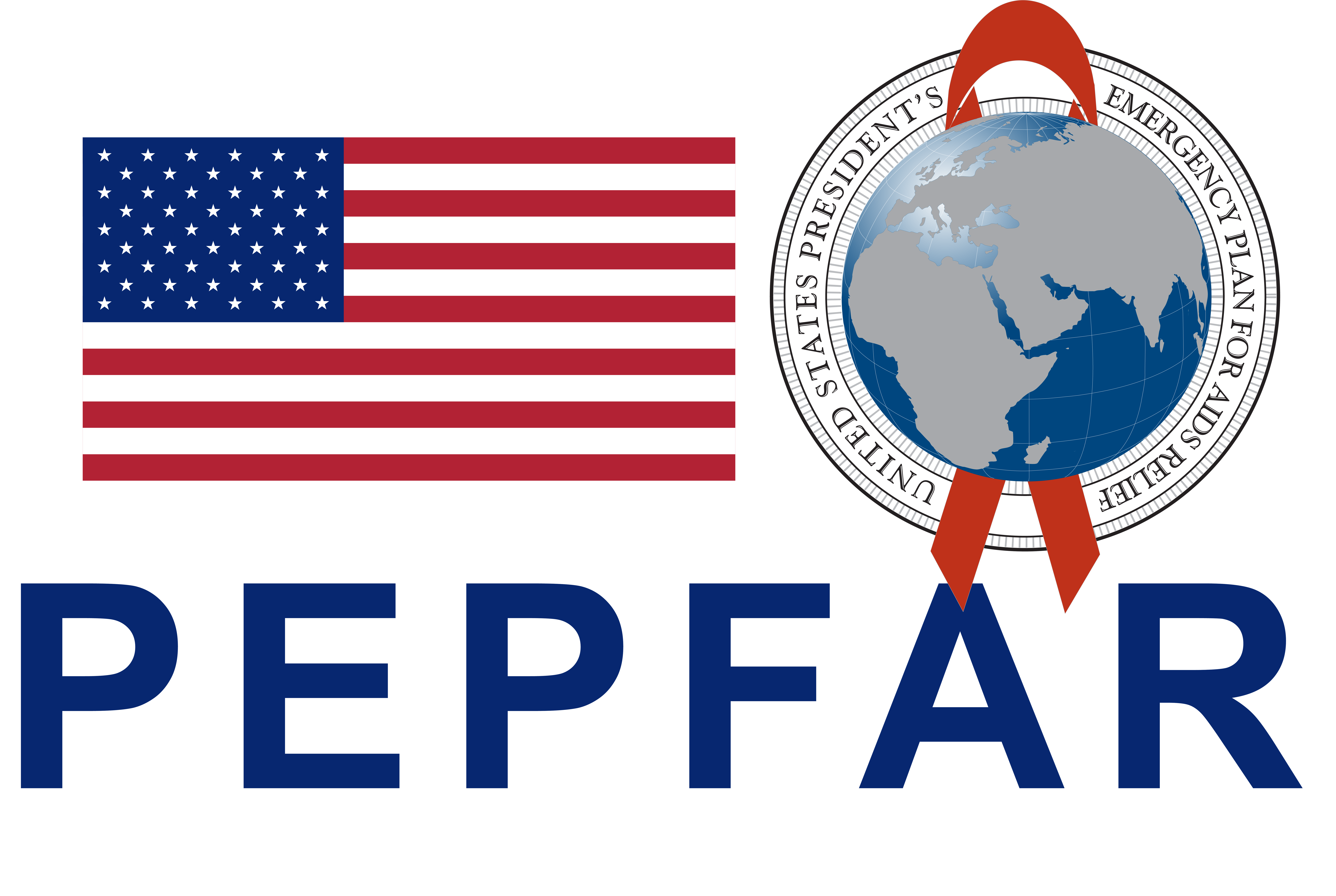 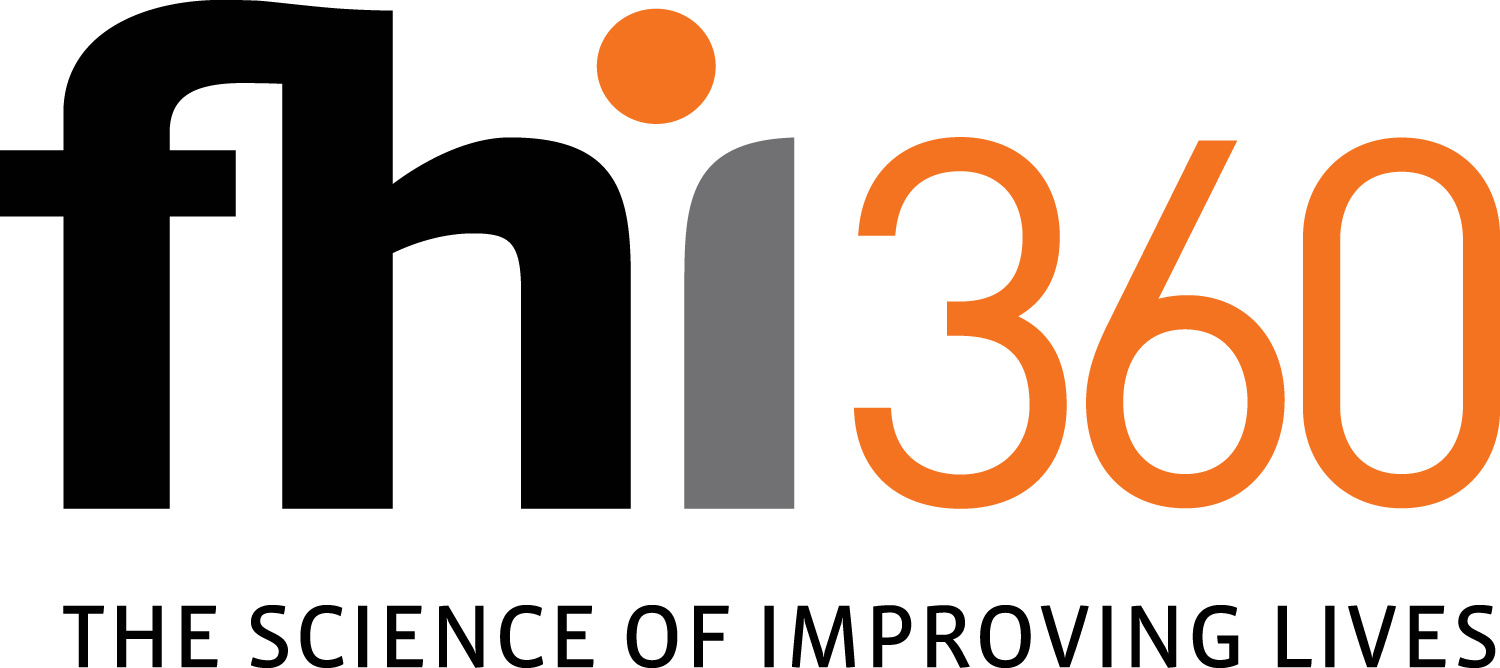 HIV in [Country]
High-level summary of HIV in country and general trends for new infections by population groups in recent years
2
KEY STATISTICS1
HIV prevalence in adults (aged 15–49) and young people (aged 15–24)
National prevalence for adults, adolescents, and key populations
Data on the current state of and recent trends in prevalence
HIV incidence in adults (aged 15–49) and young people (aged 15–24)
National incidence for adults, adolescents, and key populations 
Data on the current state of and recent trends in incidence
Sources: (1) Source; (2) Source
3
HIV in [Country]
National HIV Prevention Response
xxxxx
Xxxxx
xxxxx
KEY STATISTICS (2021)1
xxxxx
xxxxx
xxxxx
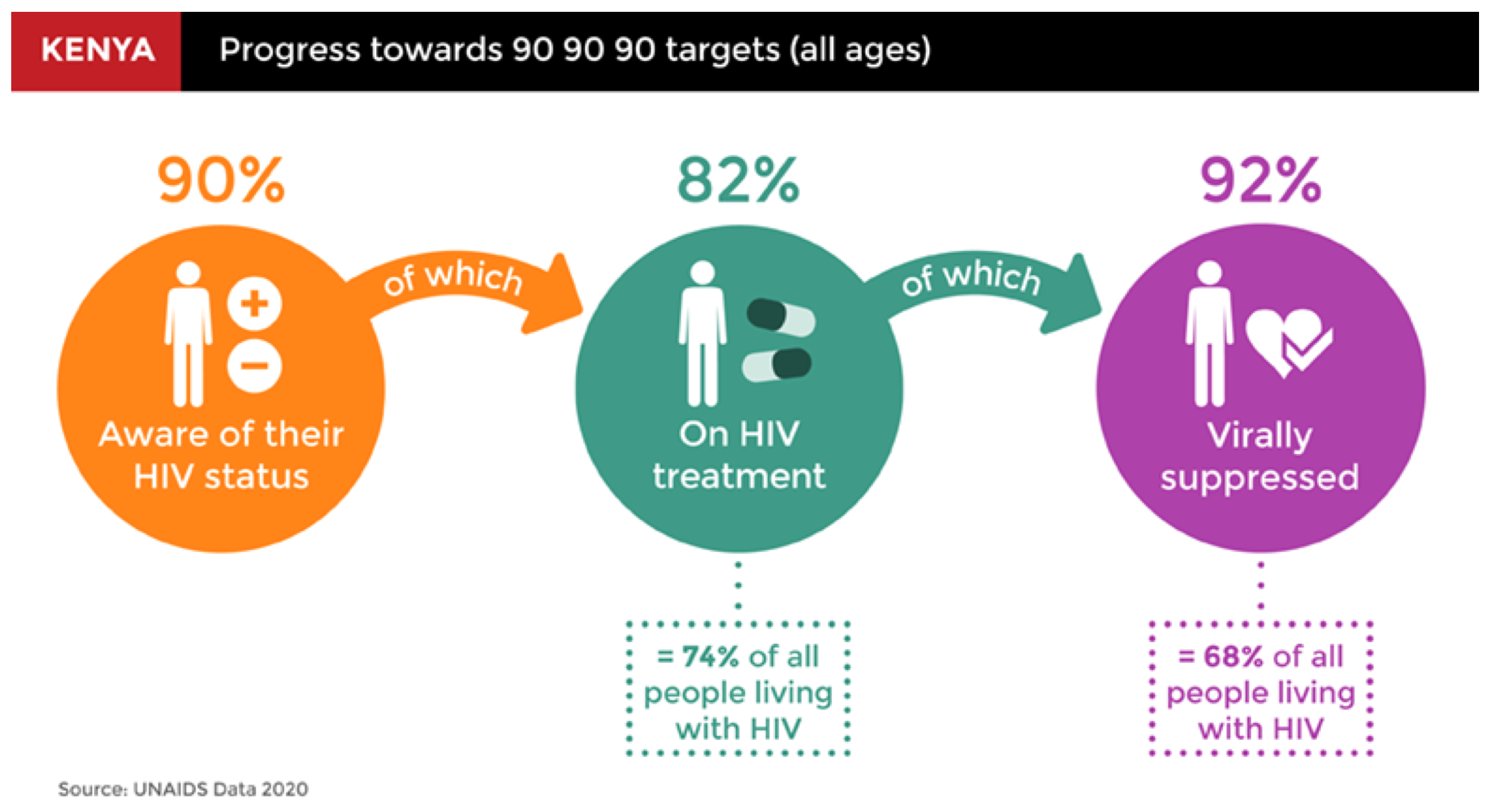 Sources: (1) Source
4
End-user Populations for the Ring
5
Oral PrEP Rollout in [Country]
KEY MILESTONES FOR ORAL PrEP INTRODUCTION1 
xxxxx
Xxxxx
xxxxx
Number of PrEP users, 2017–2021
Sources: (1) Source
6
Oral PrEP Rollout — Lessons Learned
What worked well
xxxxx
Xxxxx
xxxxx
What was challenging
xxxxx
Xxxxx
xxxxx
7
Selected Desk Review Sources
Sources
8
Stakeholder Map for the Ring
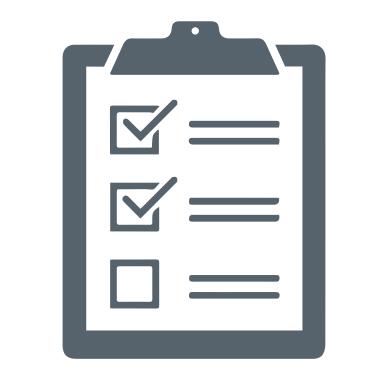 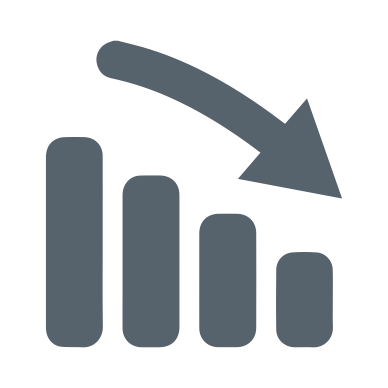 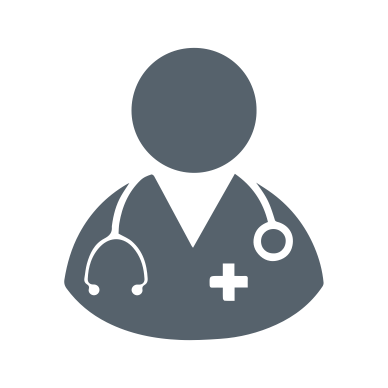 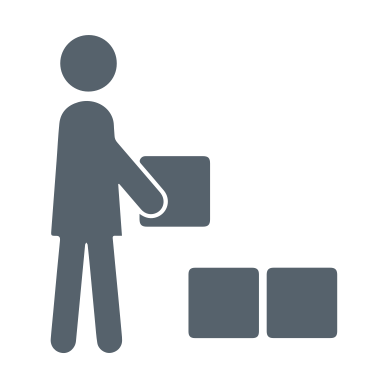 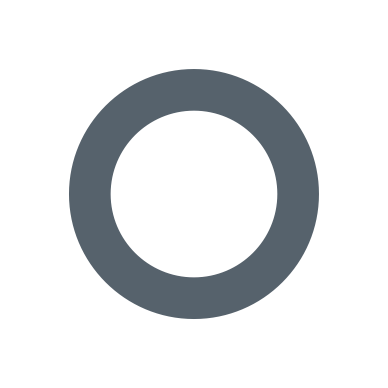 9
Interview Outreach List
10
Detailed PrEP Ring Introduction Framework
PLANNING & 
BUDGETING
SUPPLY CHAIN MANAGEMENT
PrEP RING DELIVERY PLATFORMS
UPTAKE & 
EFFECTIVE USE
MONITORING
COLOR KEY
Opportunity to easily build on oral PrEP rollout
Requires significant consideration specifically for the PrEP ring
Will require new effort, but no anticipated challenges
11
Summary Findings Across the Framework
PLANNING & 
BUDGETING
SUPPLY CHAIN MANAGEMENT
PrEP RING DELIVERY PLATFORMS
UPTAKE & 
EFFECTIVE USE
MONITORING
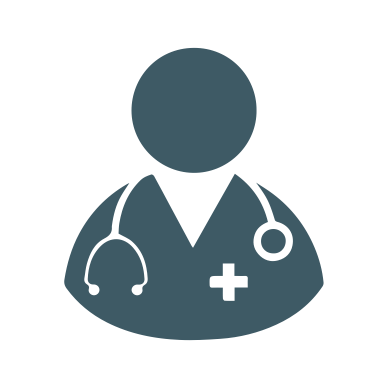 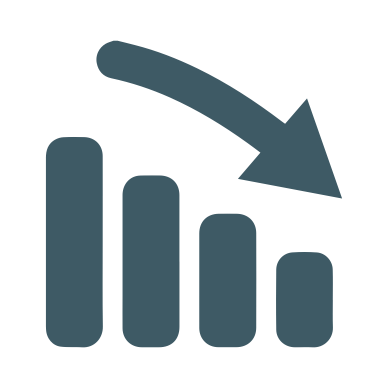 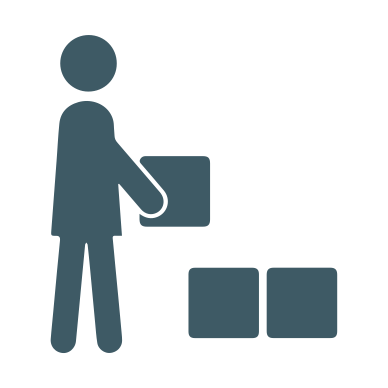 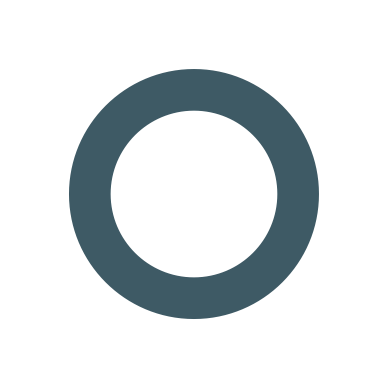 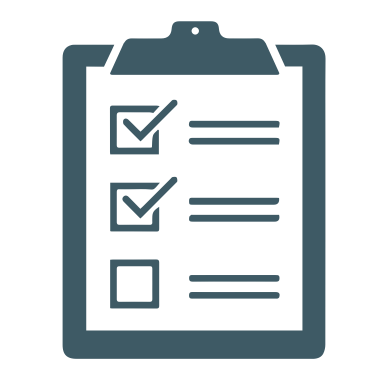 Opportunities for easy introduction
Areas that need consideration
12
PLANNING & 
BUDGETING
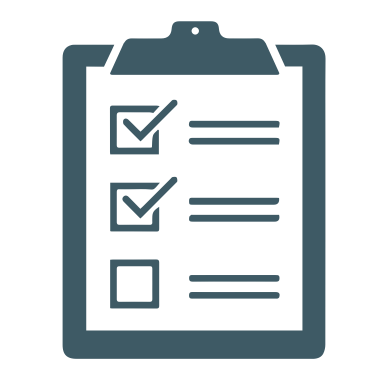 Planning & Budgeting
Key steps and considerations
13
Supply Chain Management
Key steps and considerations
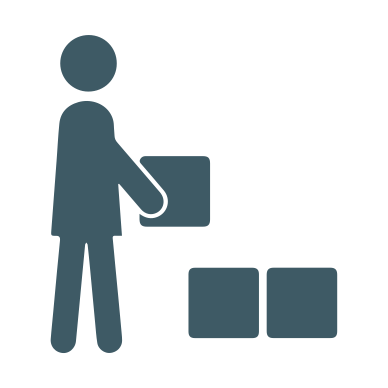 SUPLY CHAIN MANAGEMENT
14
PrEP Ring Delivery Platforms
Key steps and considerations
PrEP RING DELIVERY PLATFORMS
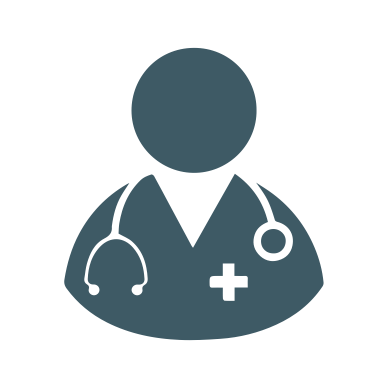 15
UPTAKE & EFFECTIVE USE
Uptake & Effective Use
Key steps and considerations
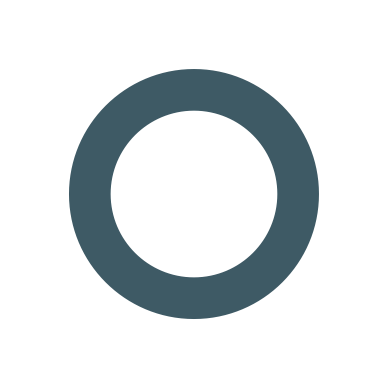 16
MONITORING
Monitoring
Key steps and considerations
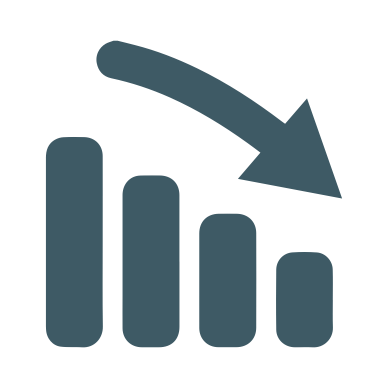 17
Remaining Key Questions
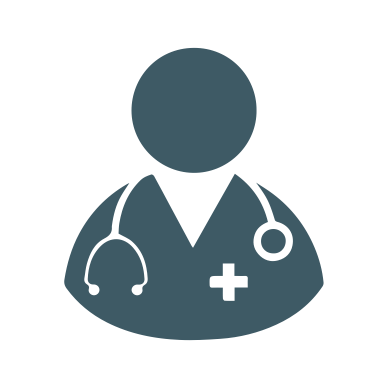 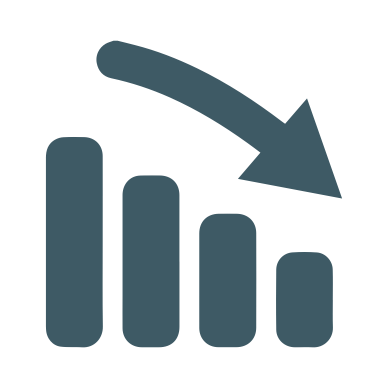 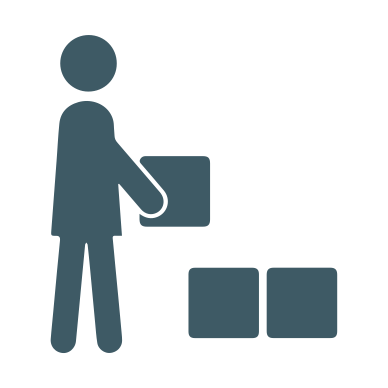 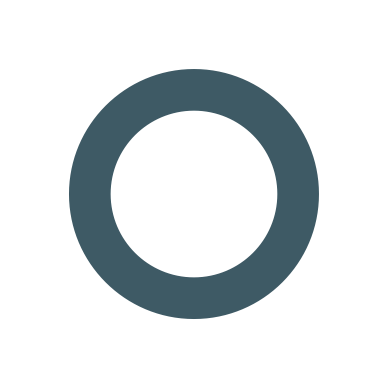 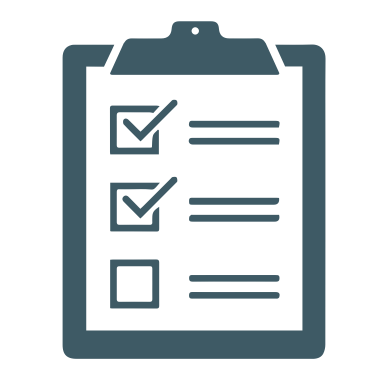 PLANNING & 
BUDGETING
SUPPLY CHAIN MANAGEMENT
PrEP RING DELIVERY PLATFORMS
UPTAKE & 
EFFECTIVE USE
MONITORING
18